Figure 7. Topography of color selectivity on the inferior temporal gyrus, and neighboring regions. (A) shows ...
Cereb Cortex, Volume 14, Issue 4, April 2004, Pages 353–363, https://doi.org/10.1093/cercor/bhh001
The content of this slide may be subject to copyright: please see the slide notes for details.
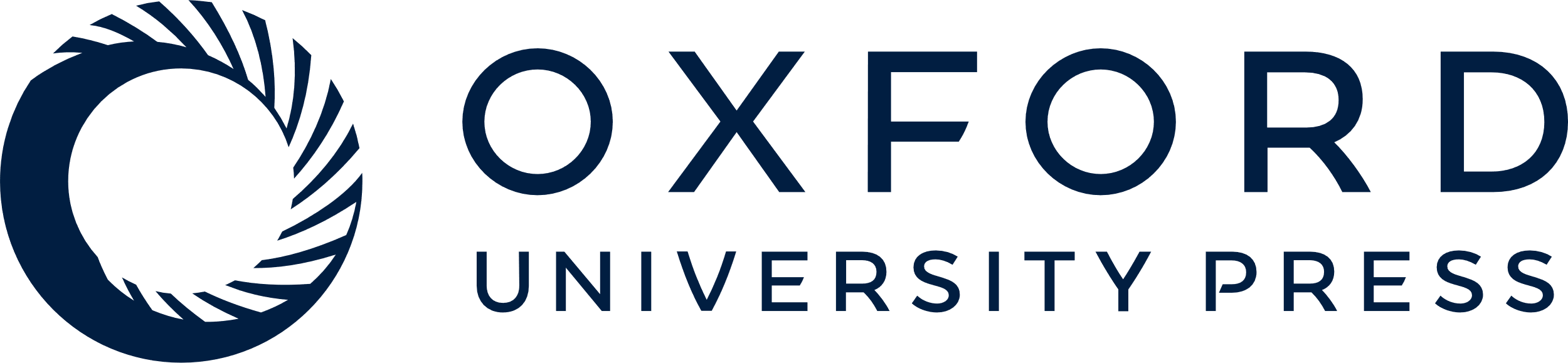 [Speaker Notes: Figure 7. Topography of color selectivity on the inferior temporal gyrus, and neighboring regions. (A) shows the anatomical region illustrated below. (B) shows the digital subtraction between activity produced by color- and luminance-varying gratings (dark = color bias; light = luminance bias), with area and sulcal boundaries labeled. (C) shows the t values for the color bias in the same section.


Unless provided in the caption above, the following copyright applies to the content of this slide:]